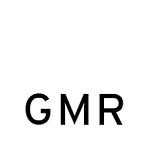 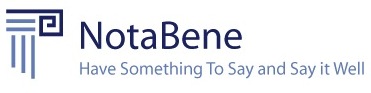 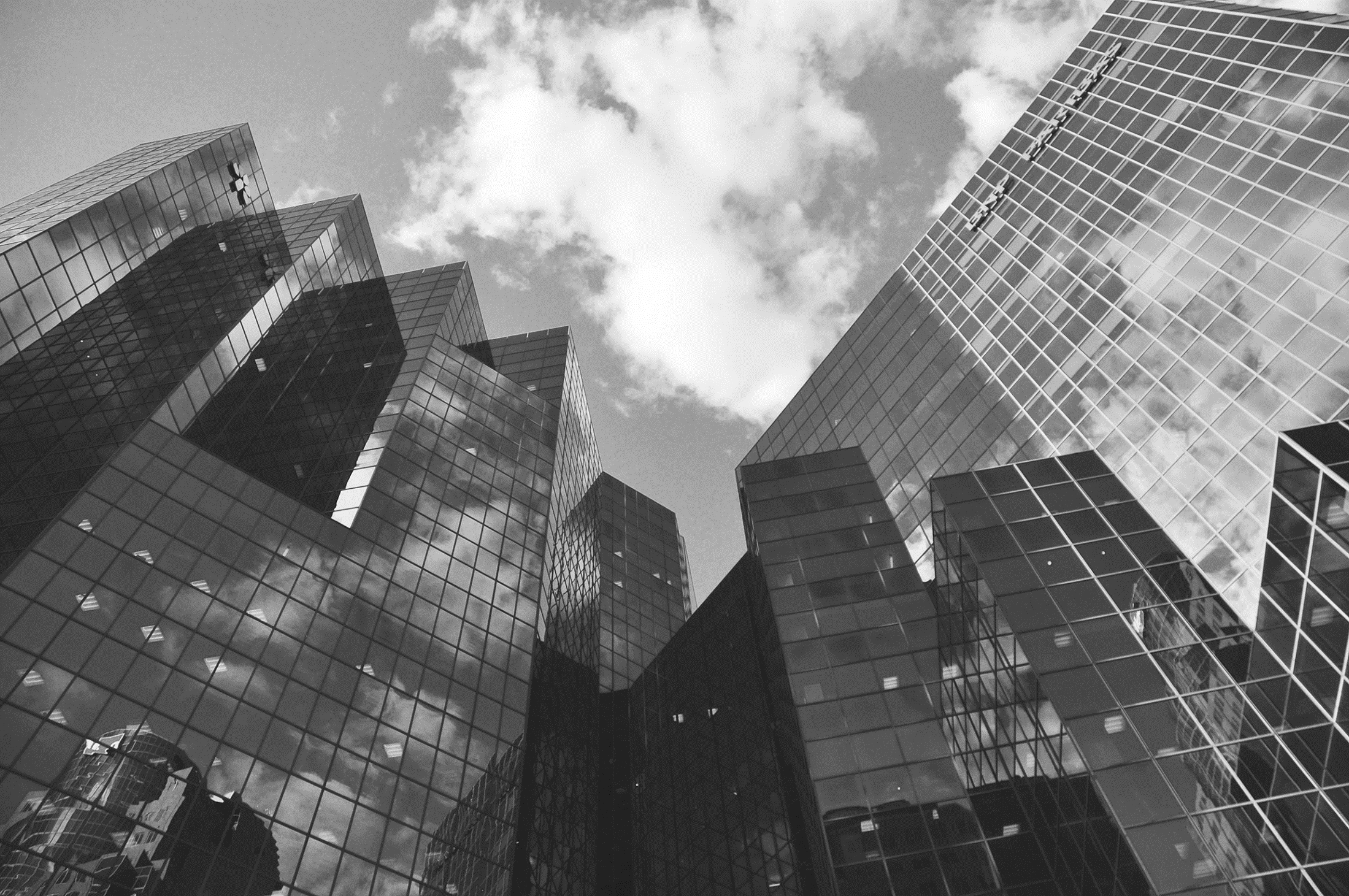 CLIENT MARKETING / STRATEGIC SELLING WORKSHOP
Dubai, June 9-10 2016
Overview of Problem Solving Skills Framework
01
02
03
04
05
Define 
problem
Structure and Prioritize
Plan and conduct work
Synthesize findings
Recommendation and plan
Problem dis-aggregation
Constructing 
issue trees
Hypothesis-based problem solving
Getting behind the problem through interviews, quantitative analysis, surveys, and brainstorming
Problem solving tools
Developing the action plan
Groupings
Creating a Single Minded Message
Problem definition
Refining the solution
Elements of a great introduction
Storytelling
(Stakeholder management)
Day 1
Day 2
2
Problem Solving Tools:Overview
Problem Statement
Create 
Issue Tree
Work Plan
Analysis Completed
Storylining
Analysis of Hypothesis 1:
…
…
…
Header
Situation
Complication 
Resolution 
Supporting logic
Outcome:
Analysis 1 ✓
Analysis 2 ✗
Analysis 3 ✗
Outcome:
Analysis 1 ✗
Analysis 2 ✗
Analysis 3 ✓
Problem faced by your audience
Hypothesis
 Hypothesis
 Hypothesis
Analysis of Hypothesis 2:
…
…
…
Outcome:
Analysis 1 ✓
Analysis 2 ✗
Analysis 3 ✗
Analysis of Hypothesis 3:
…
…
…
3
INTRODUCTION
KEY ARGUMENT
FACTS
4
[Speaker Notes: Having the end in mind!

We do all the problem solving in order to communicate our thinking behind a the problem. If we can communicate our thinking clearly, we can back up and go deep on how we derived our solution…]